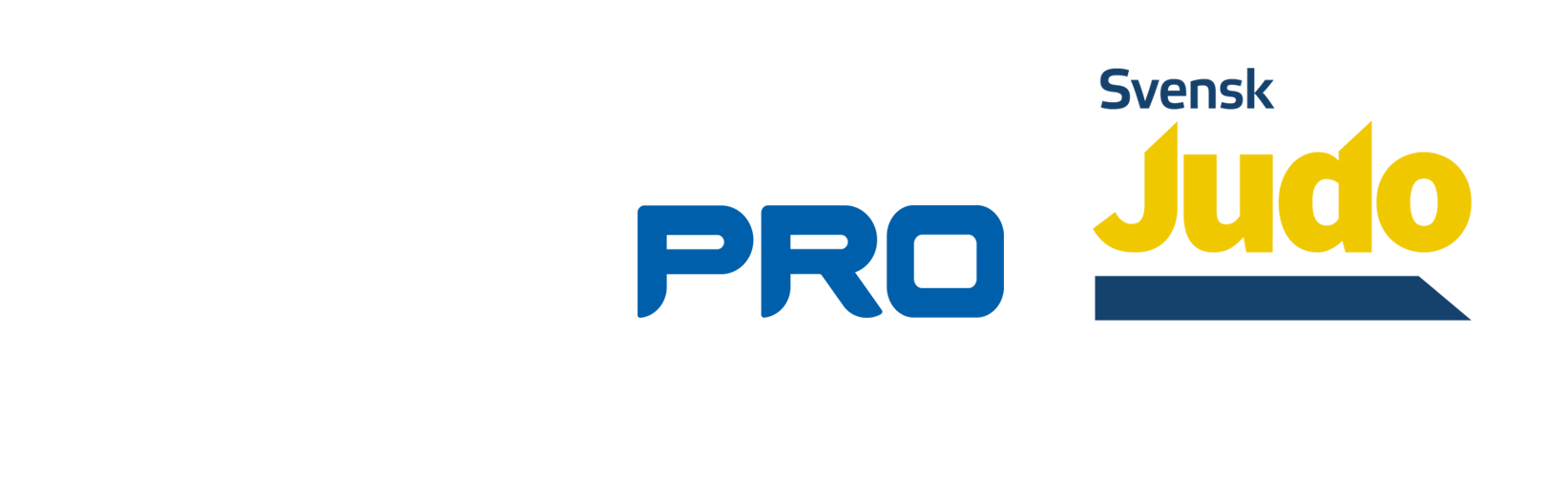 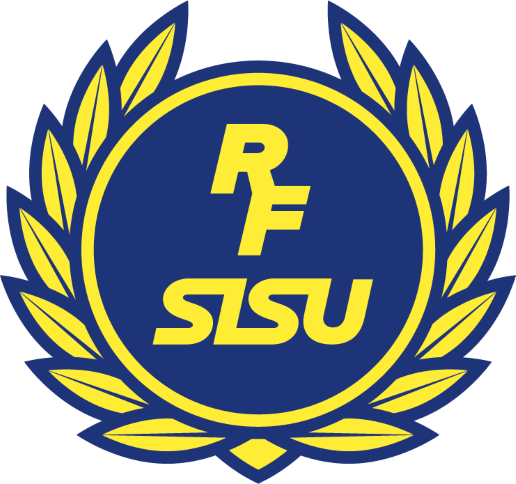 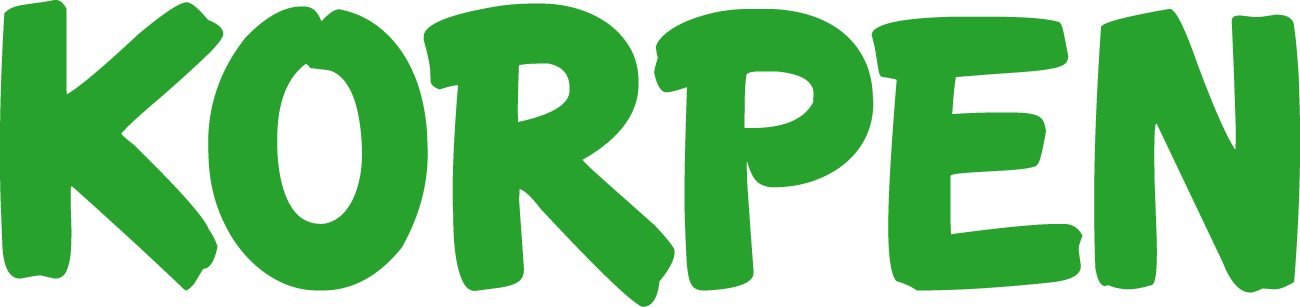 Aktiv Senior
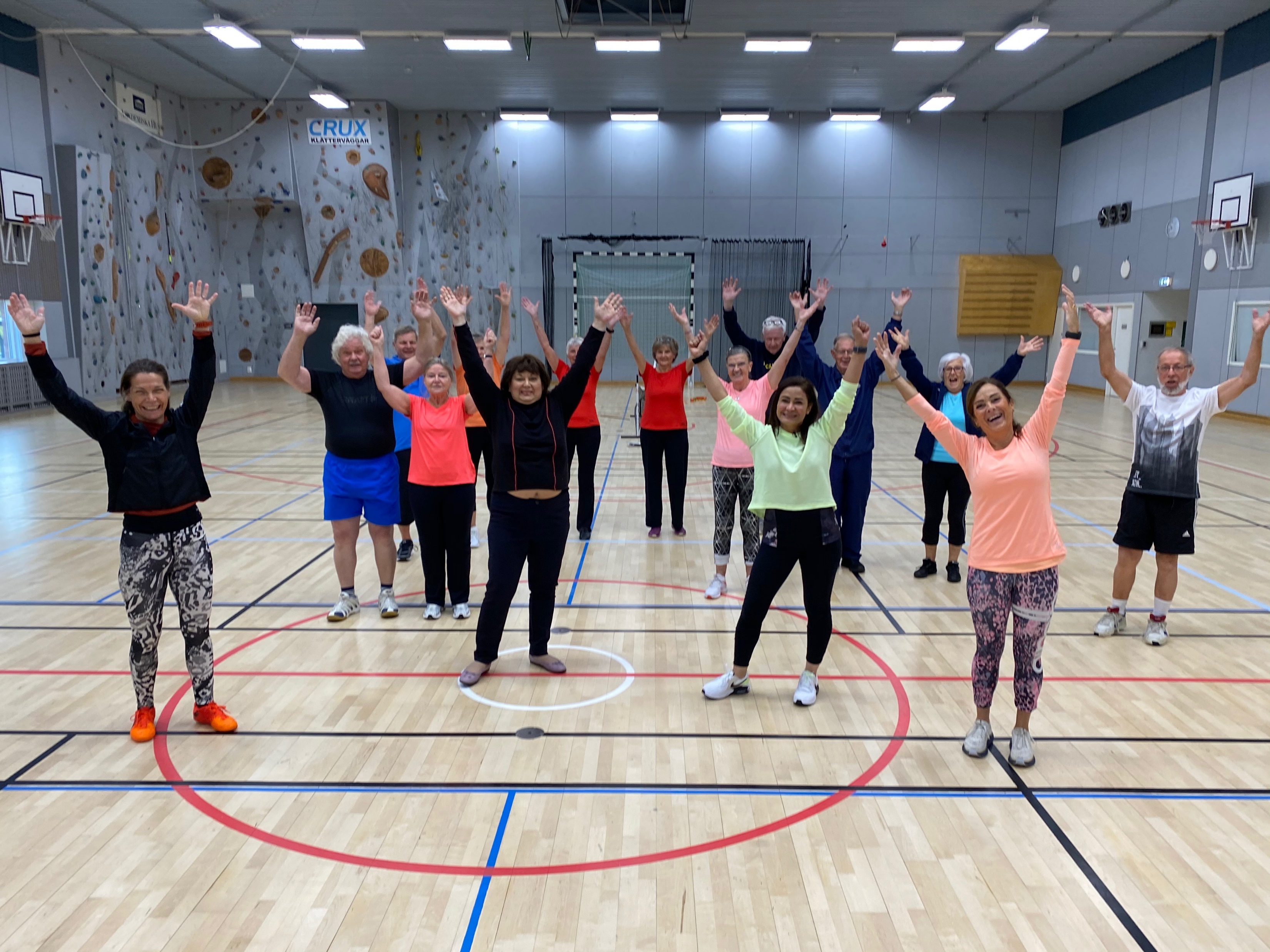 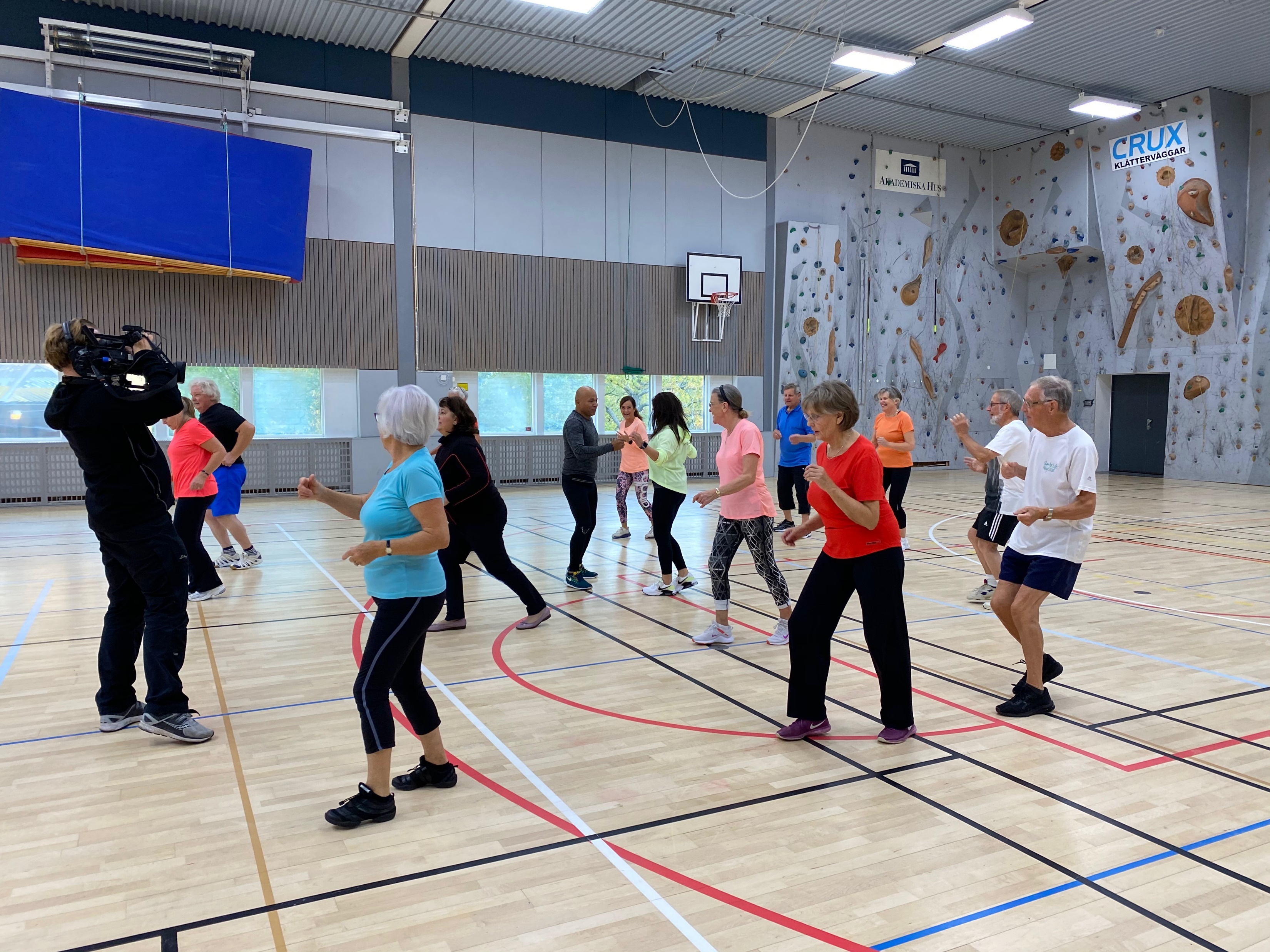 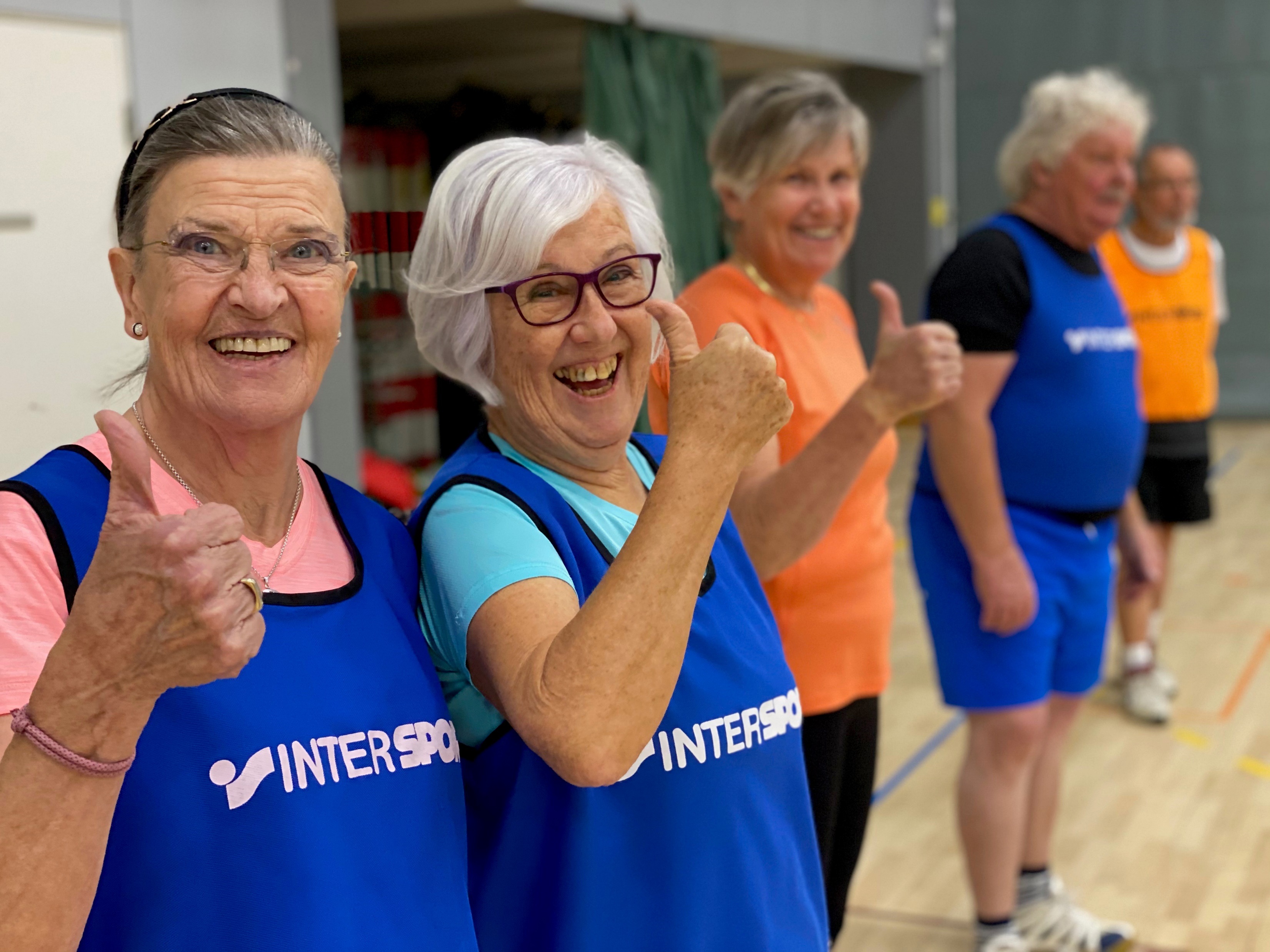 SAMVERKAN
Aktivitetsutbud
Skapa bästa förutsättningar 
för våra  seniorer
Nuläge start
Nyläge
Efter kartläggning och analys:


Lokal samverkan för att kunna erbjuda ett brett utbud av motionsaktiviteter

Få fler seniorer i rörelse – fler i gemenskap

Utbilda ledare för att möta efterfrågan
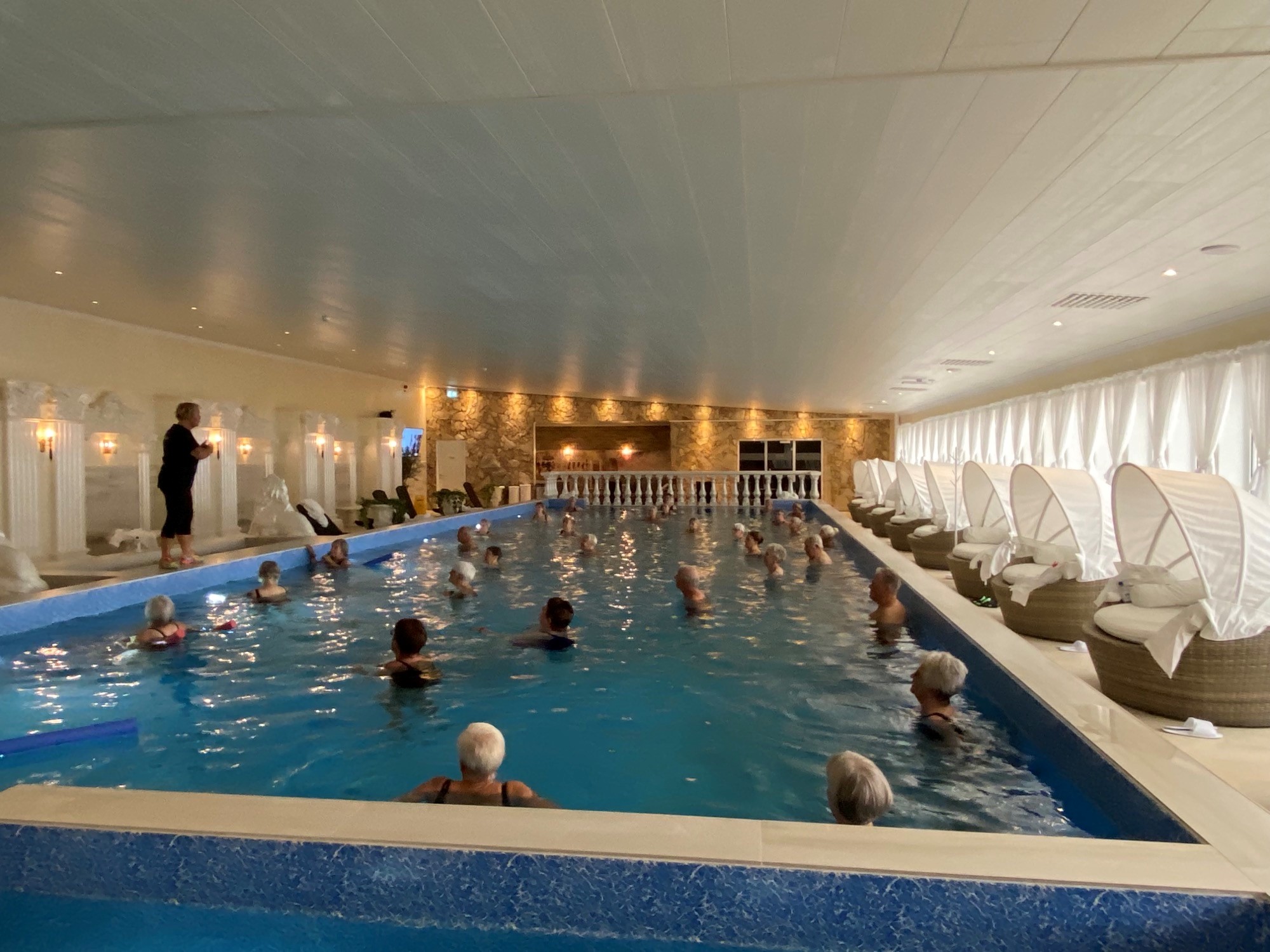 Vårt gemensamma uppdrag:

Genom att utbilda personer kunna erbjuda ett smörgåsbord av aktiviteter. 
Att skapa bästa förutsättningar för äldre att motionera och bidra till ökad gemenskap.
Att delta i en förening 
Att genom samverkan lokalt, nå ut brett  


Här är vi alla en viktig pusselbit!
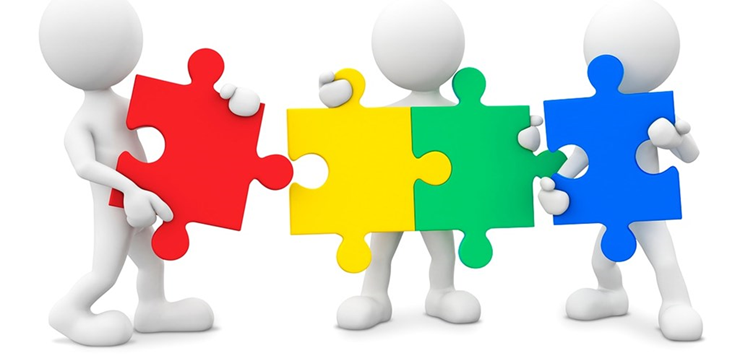 HUR?
En webbaserad basutbildning
Digital tipspromenad
Digitala träningsprogram 
Aktivitetsvecka 
Samverkan
      -Internt inom idrotten och externt
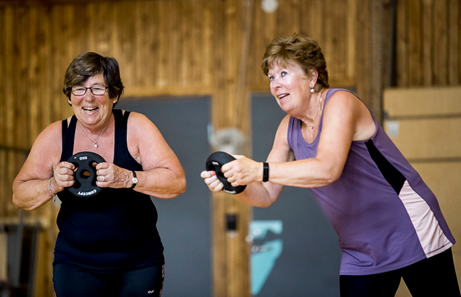 Utmaningar
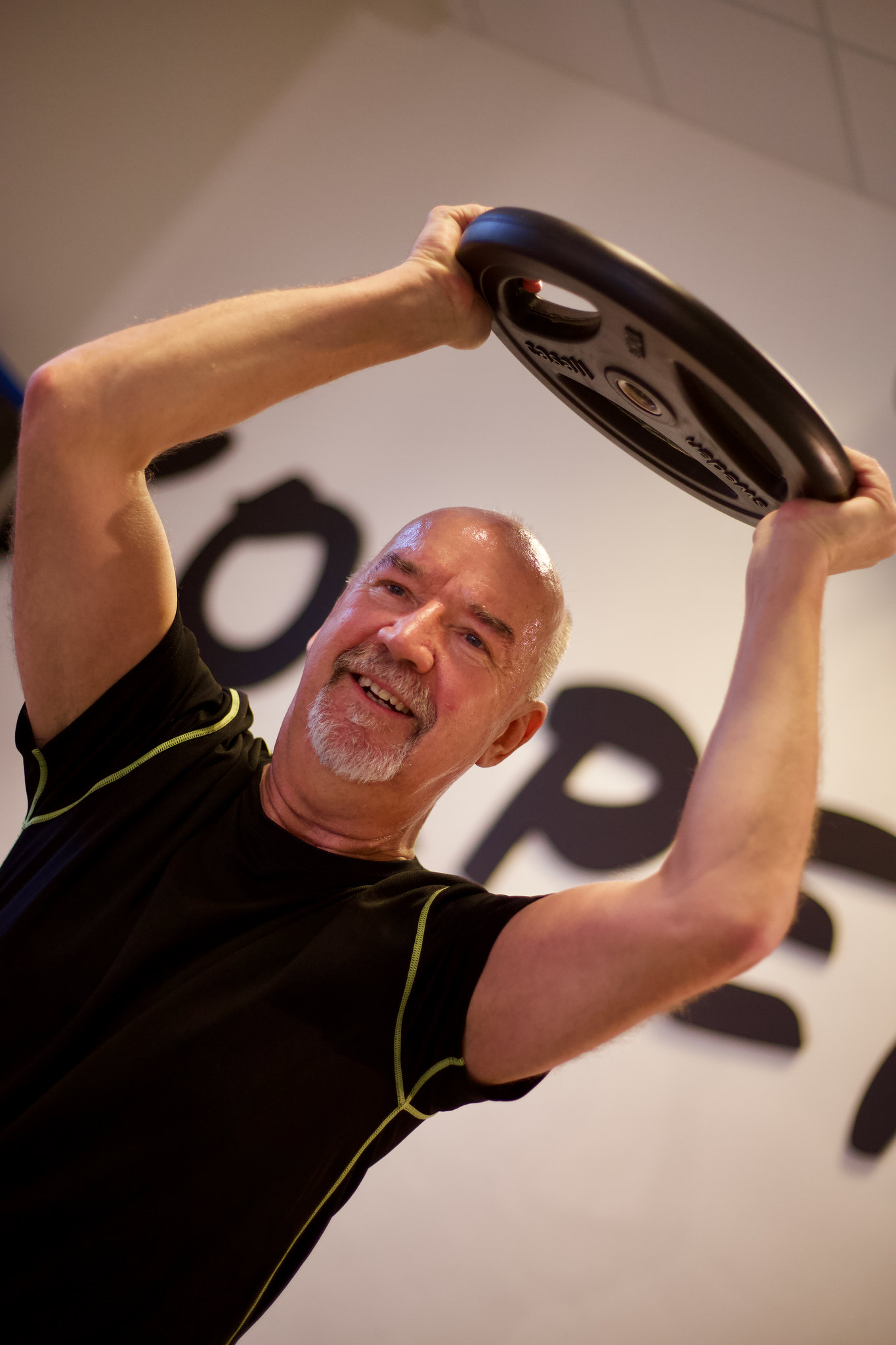 Att nå ut med ett aktivitetsutbud under pågående pandemi
Att möta seniorerna digitalt
[Speaker Notes: Blixtpresentation om ditt projekt: Ett lyckat projekt innebär för oss…. 

Varje SF får en minut på sig att beskriva vad ett lyckat projekt skulle innebära rent konkret och vad det är ni vill att det ska bidra till 

a)   Vad är det ni ska göra? 
Vilken är den största utmaningen?]
Framgångsfaktorer
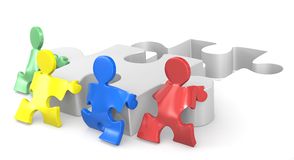 Kartläggning och analys
Fler utbildade
Central samordning
Erfarenhetsutbyte mellan föreningar
Medialt
Fler i rörelse och gemenskap
Samverkan externt
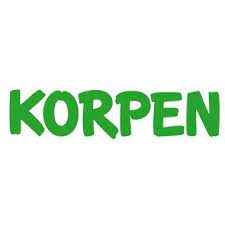 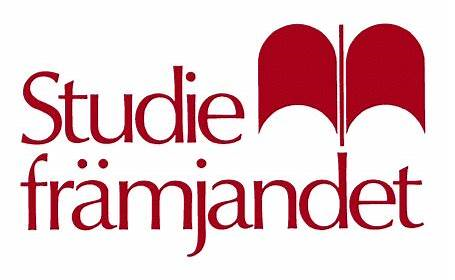 SAMVERKAN
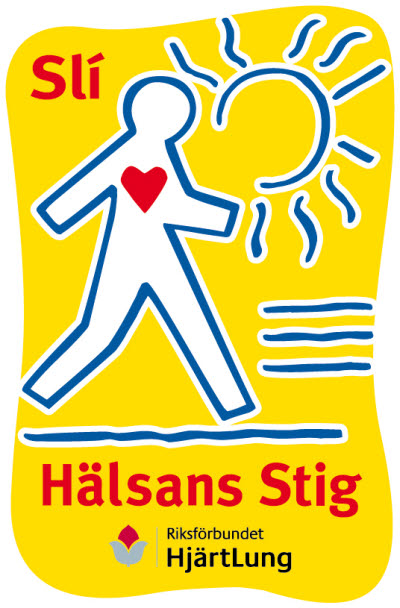 Piteå kommuns Folkhälsoråd
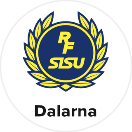 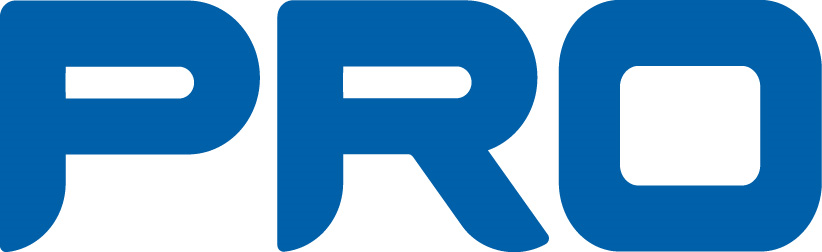 Nacka kommuns äldreenhet
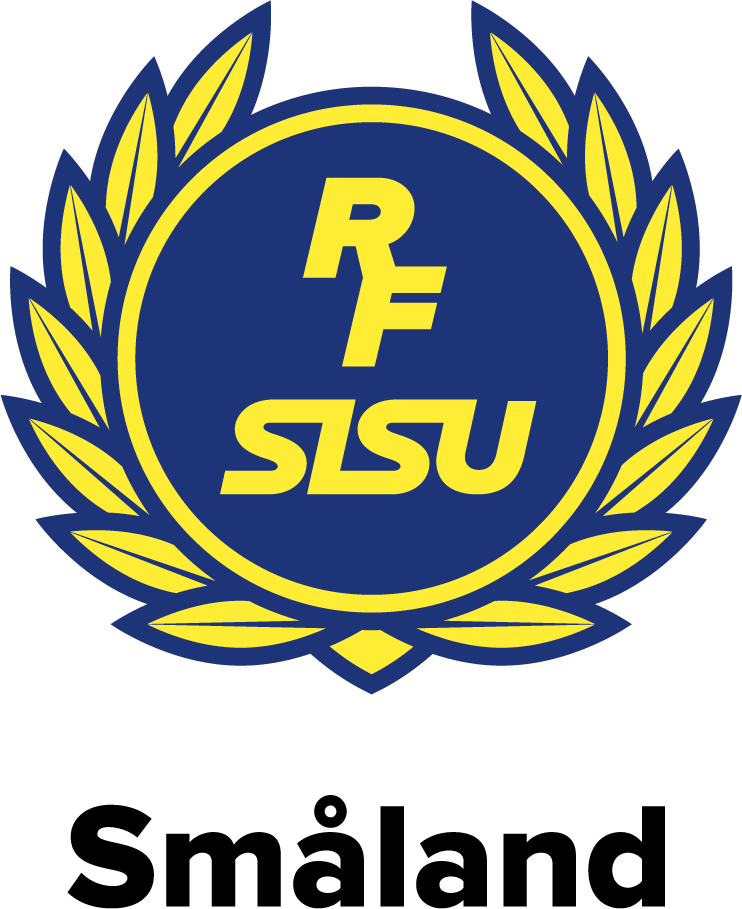 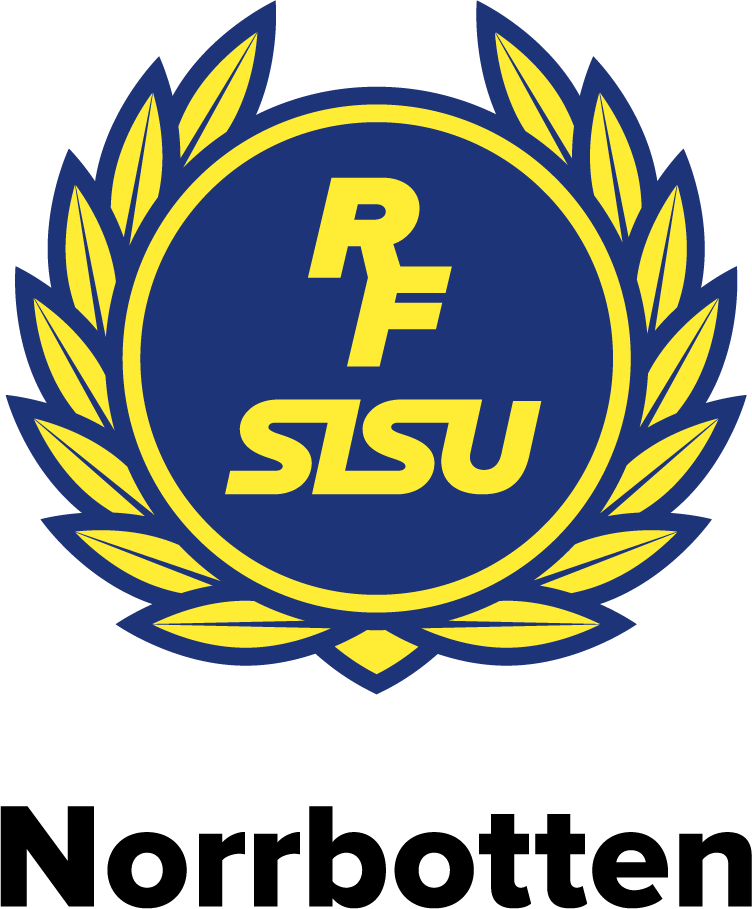 Boende 55 +
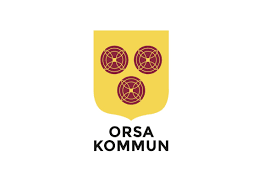 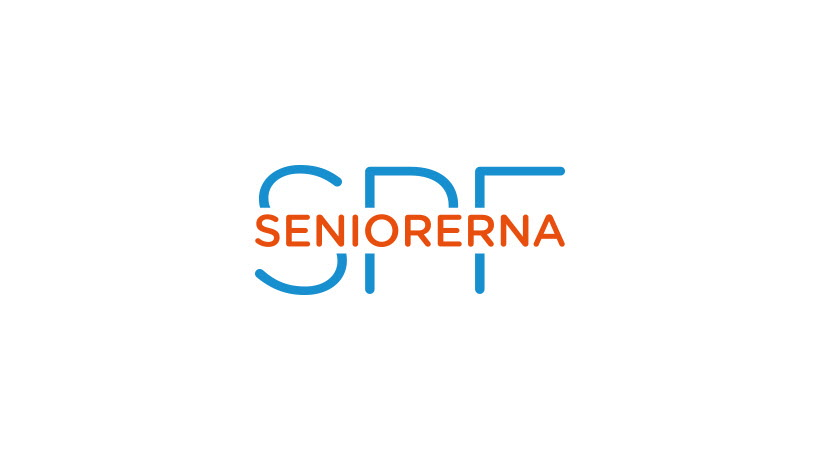 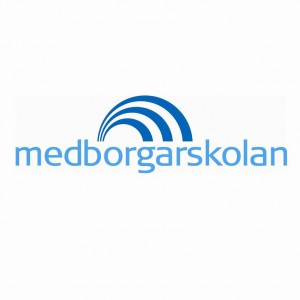 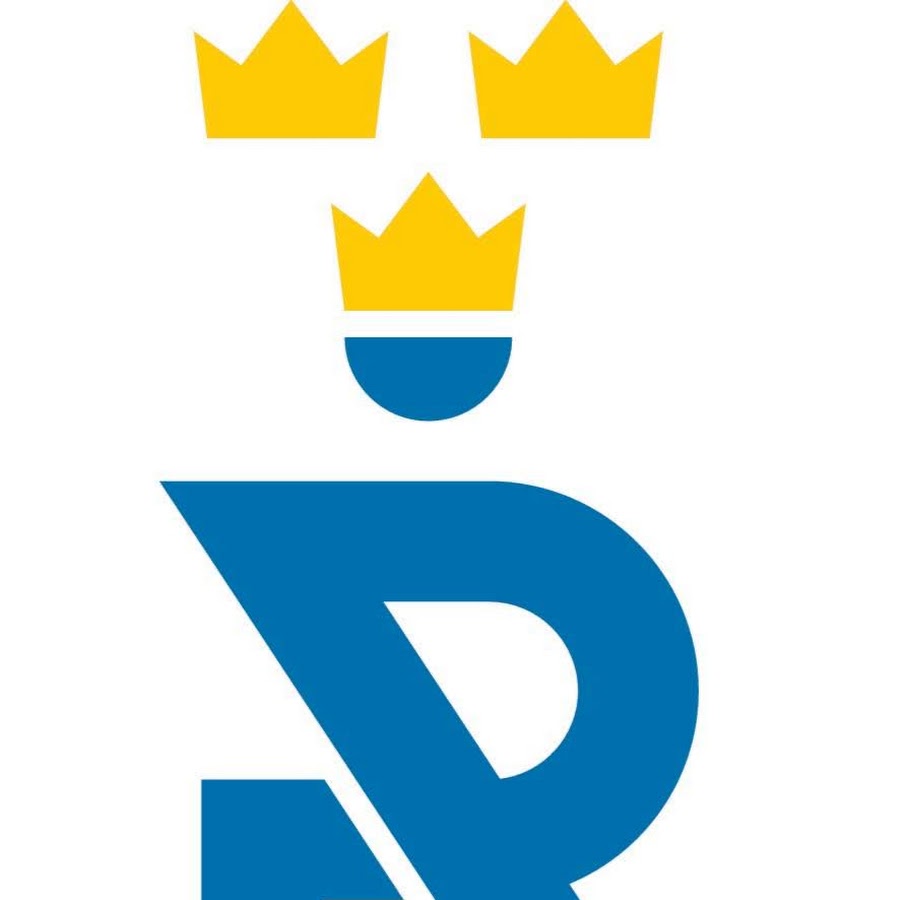 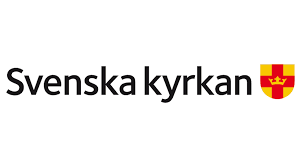 IFK Mora Orienteringsklubb
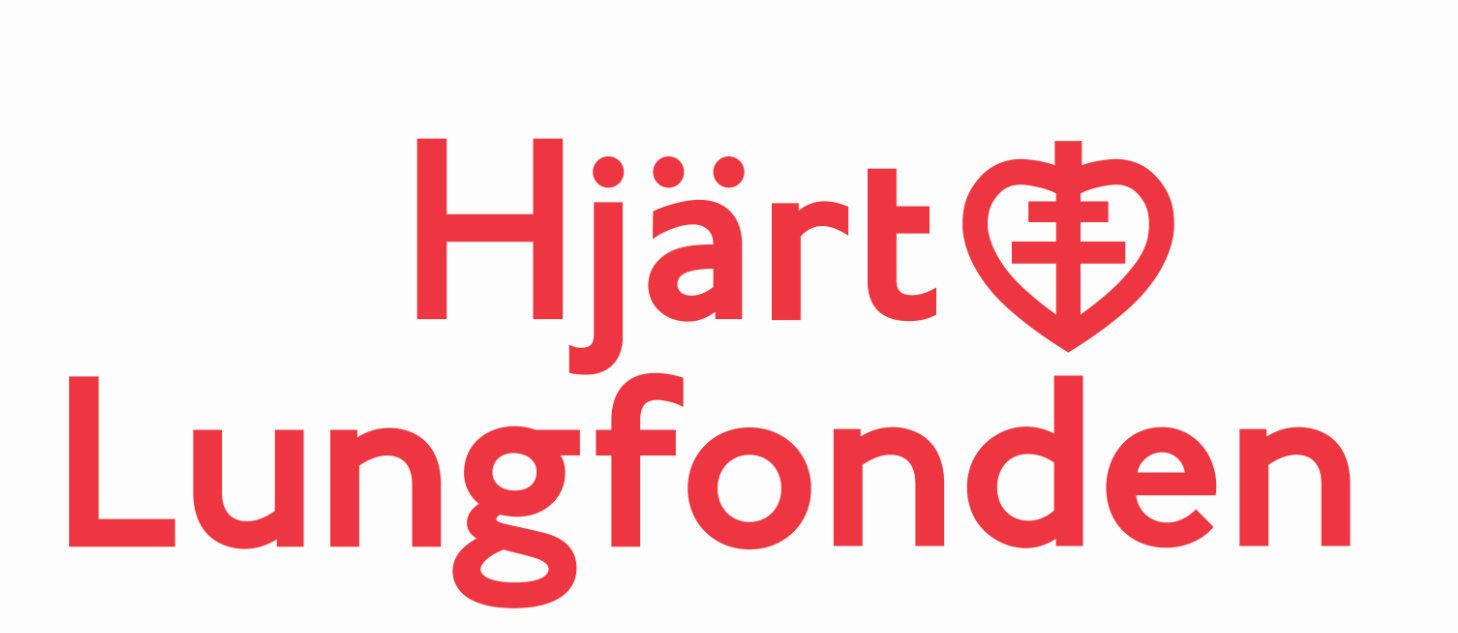 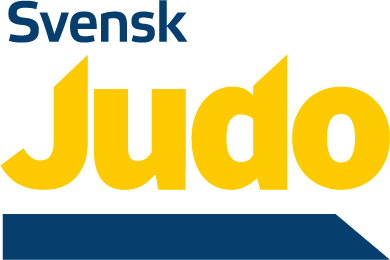 Hälsoinspiratörer Jönköping kommun
Med flera….
Birgitta från Kiruna- nybliven ledare
– Jag uppmanar fler års-rika människor, med olika
erfarenheter, att gå utbildningen till seniorledare. 
Vi är många som fortfarande har mycket att ge 
andra och en viktig hälsoaspekt är också att känna 
sig behövd och delaktig. 
Vi mår bra av att göra gott för andra och få många 
fler i rörelse
Deltagare som genomfört utbildningen
Färdighet att erbjuda målgruppsanpassade fysisk aktiviteter: 5,58 	                   7,41
Kunskap kring seniorers hälsa: 5,63		                   7,39
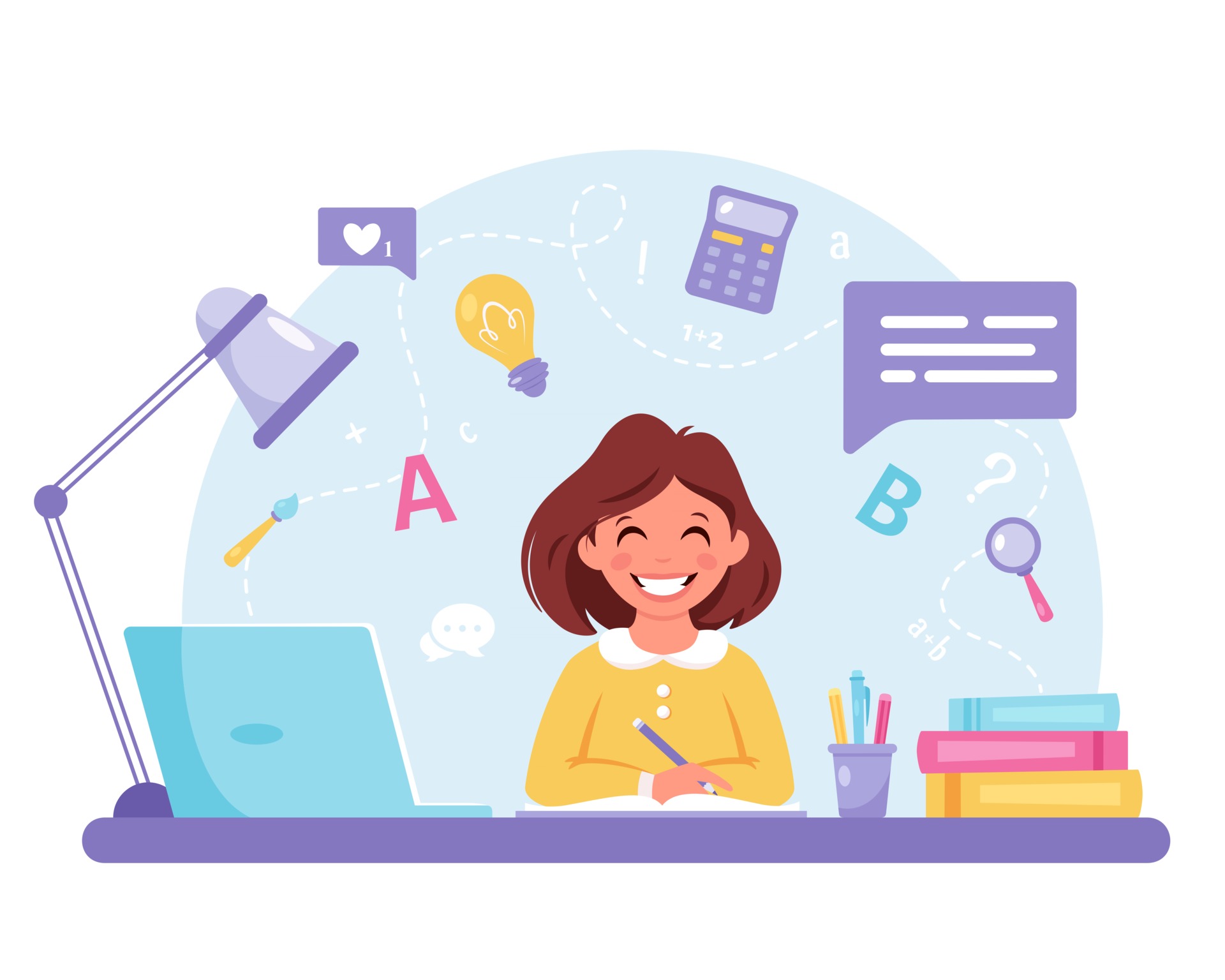 Enkät 3 veckors mellanrum, upplevda känslan:
Exempel: resultat från Sickla Seniorer 
FYS  7,3    -->   9,0    (dvs +1,7)
PSY  7,5    -->   8,5    (dvs +1,0)
SOC  8,1   -->   8,9    (dvs +0,8)
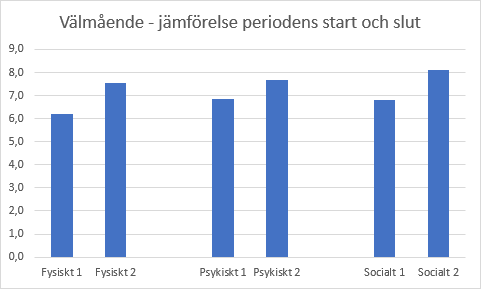 Utfall seniorsatsning 2021
Fler seniorer kom i rörelse med positiv effekt
Visat på ett brett lokalt utbud av olika aktiviteter
Bred samverkan lokalt runt om i Sverige
Vi kom ut medialt för att visa vad vi i samverkan erbjuder mot målgruppen
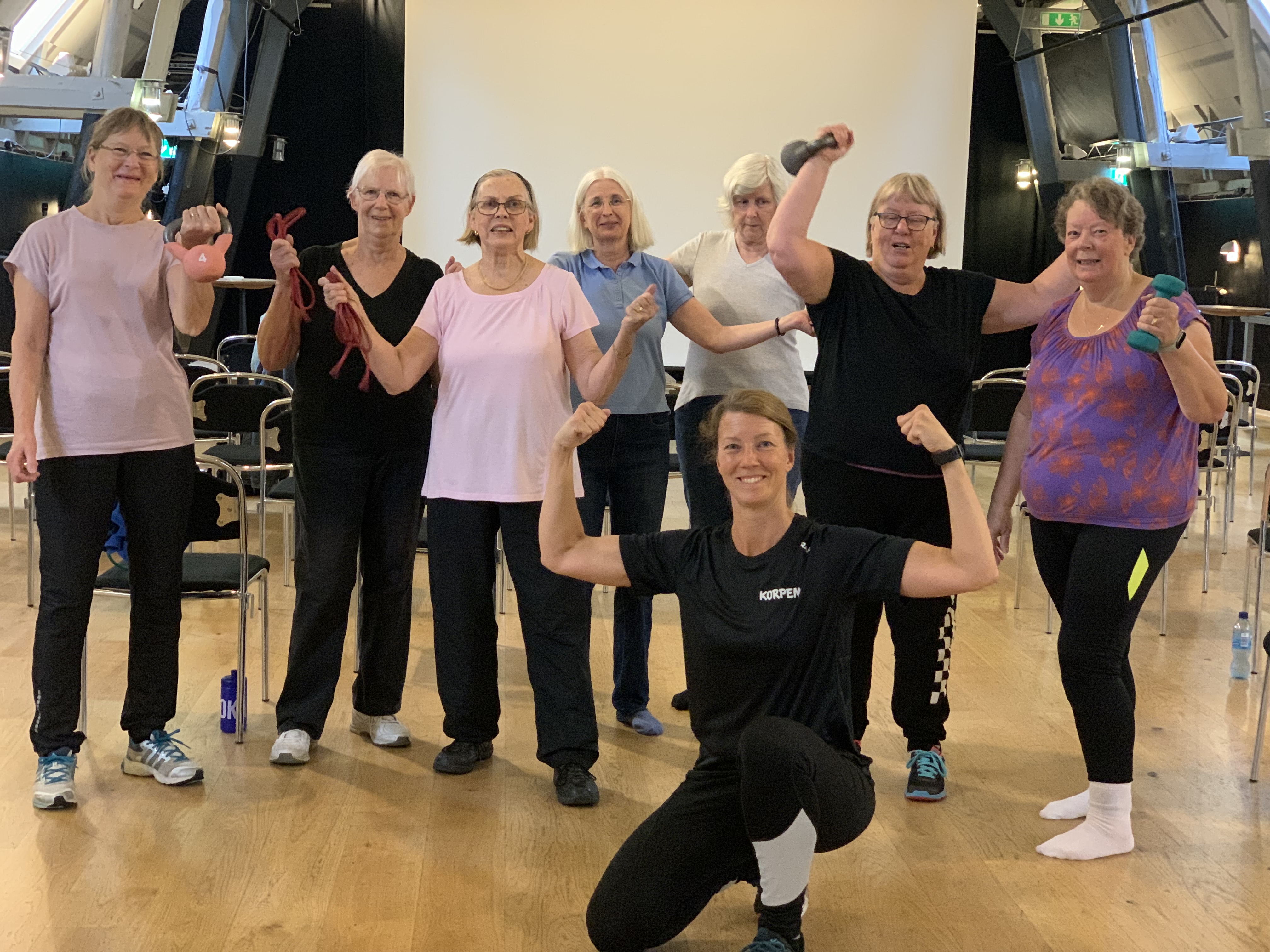 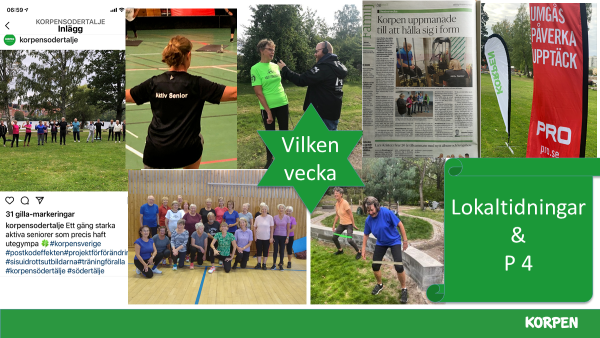 Tack!
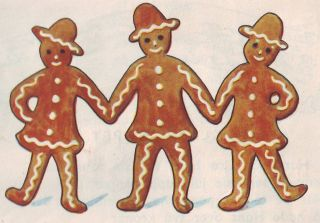 Tillsammans hjälps vi åt!
Intresserad av att genomgå basutbildning
Välkommen att kontakta
par.rockner@korpen.se